Intern ontwikkeld initiatief over duurzamer reizen    Hogeschool van Amsterdam
Workshop ‘Promoting environmentally friendly practices’
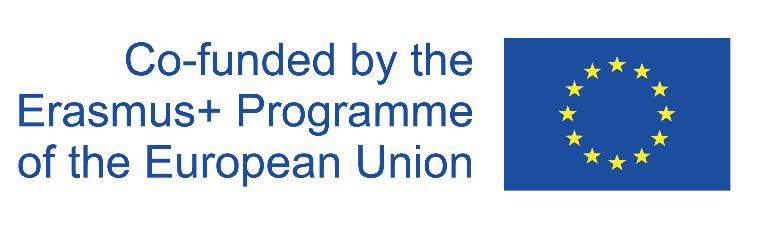 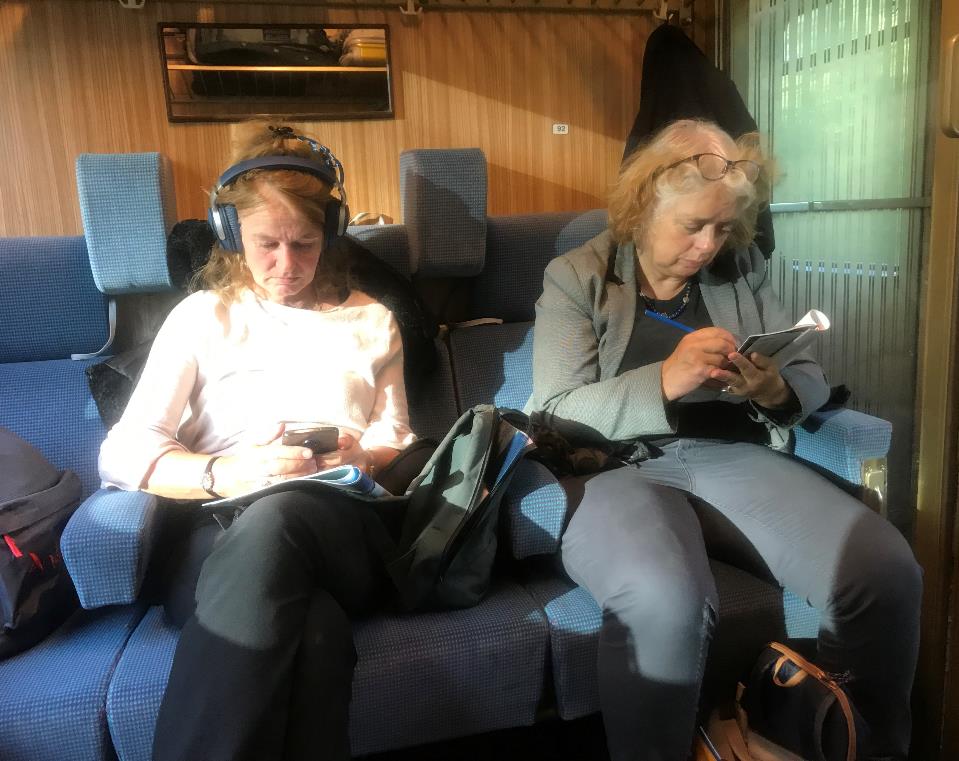 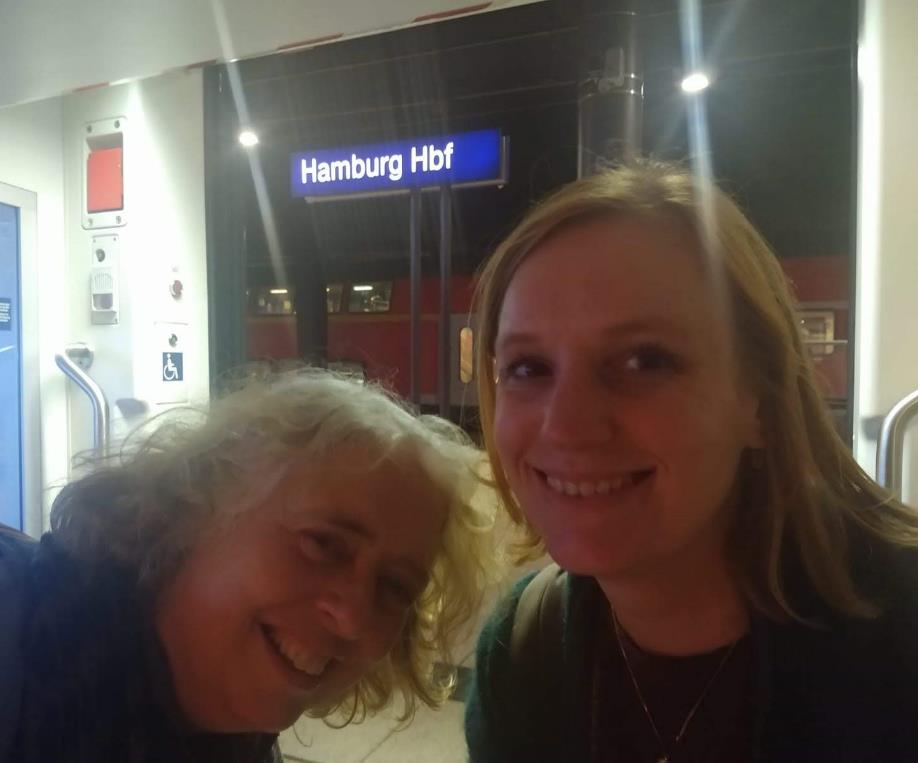 Met de trein van Amsterdam naar Travemünde in Noord-Duitsland, met enkele tussenstops.
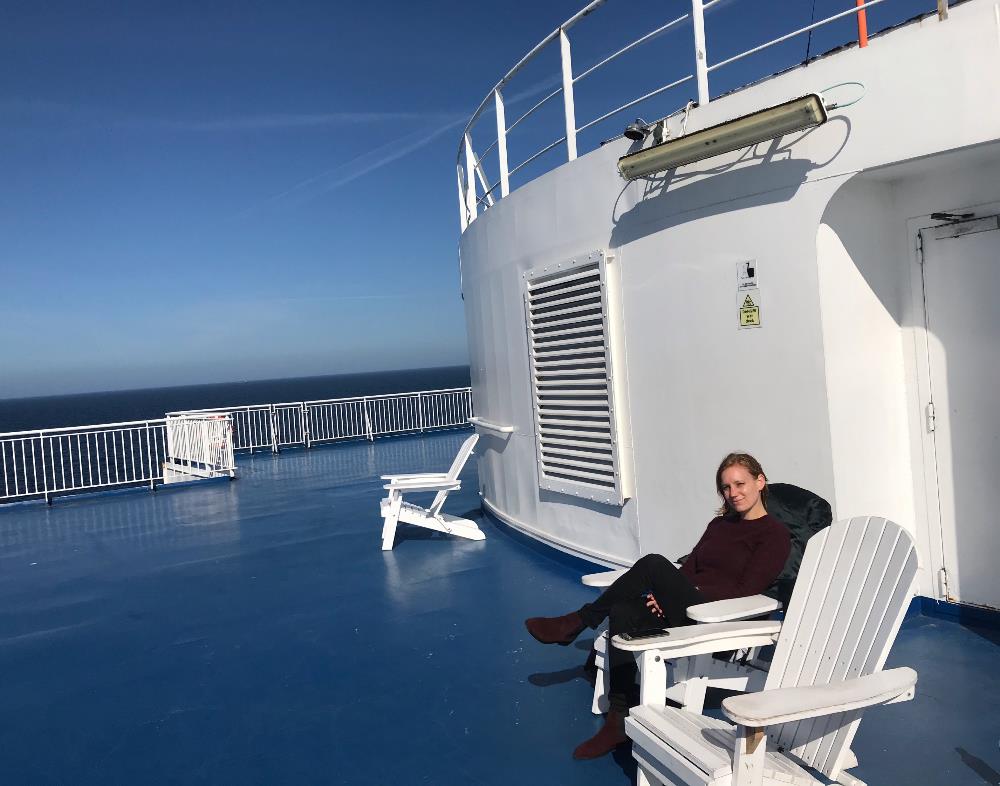 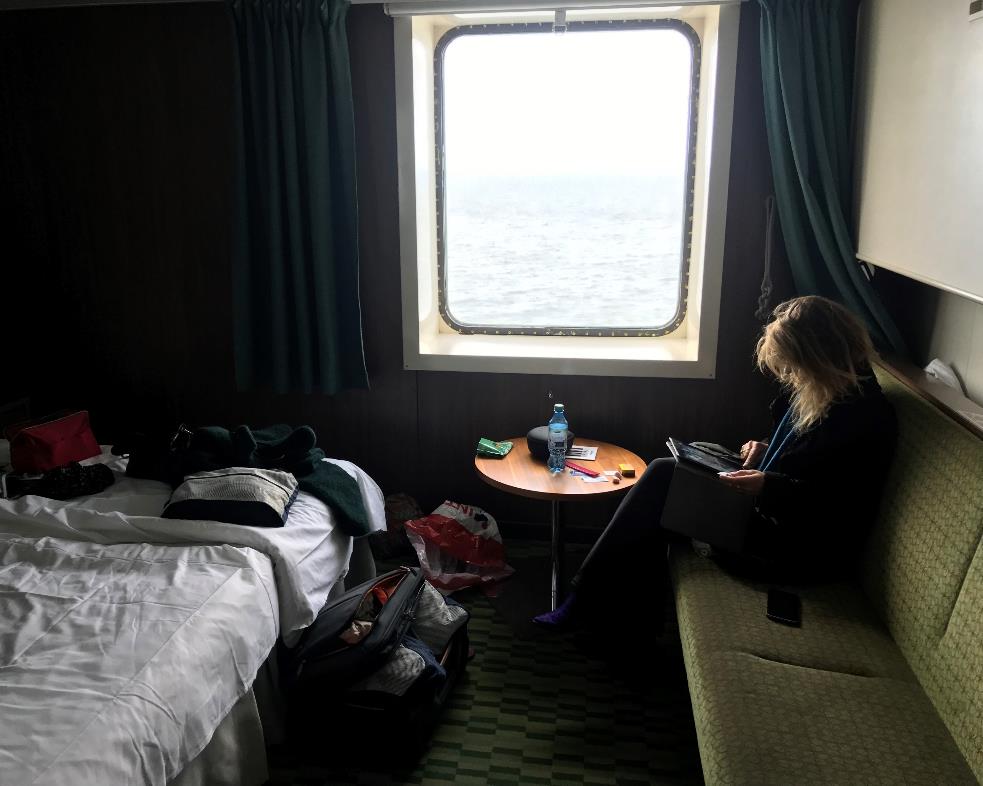 29 uur op de ferry van Travemünde naar Helsinki: twee nachten in fijne cabine, mogelijkheid tot voorbereiden van de campfire session, lezen, lekker eten en van de zon genieten
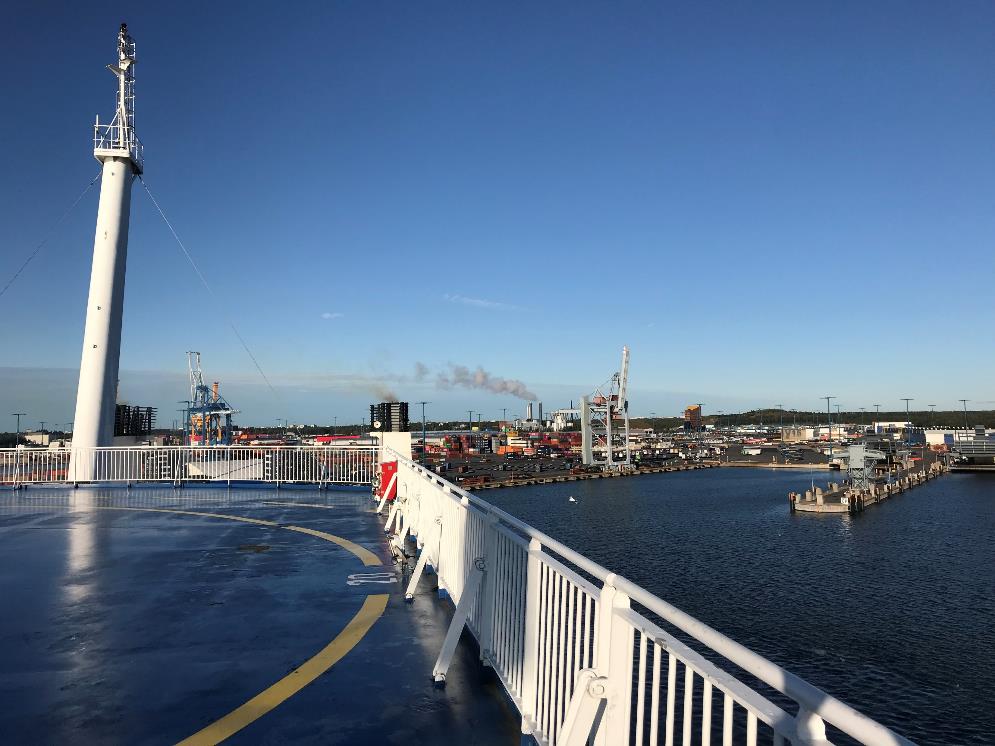 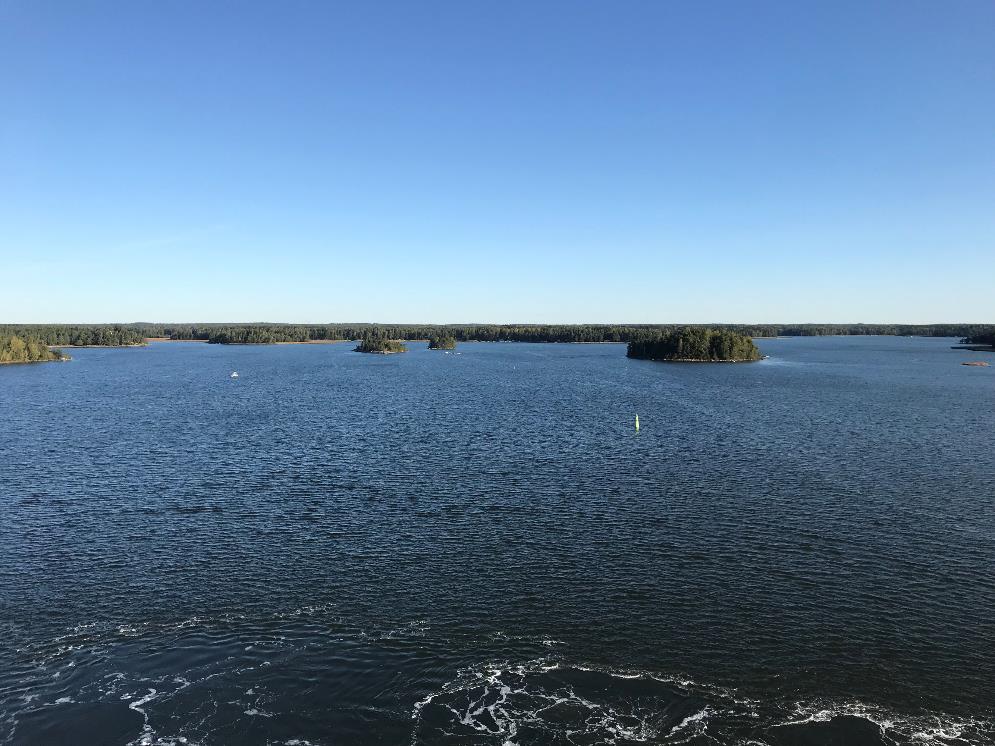 Finland in zicht! Nadat we Amsterdam op vrijdagmiddag achter ons lieten, kwamen we uiteindelijk op zondagochtend uitgerust aan in Helsinki
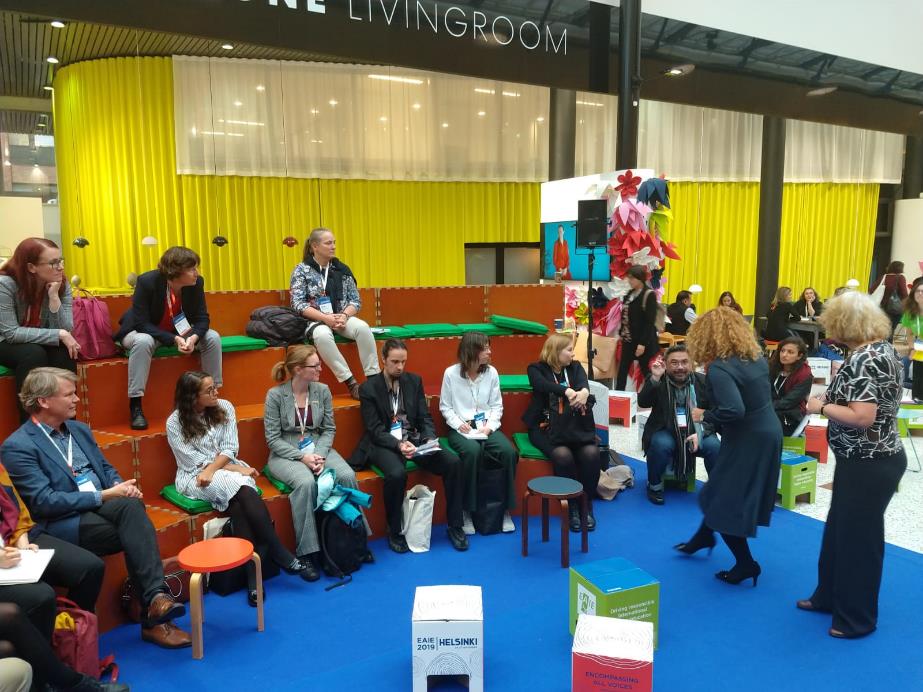 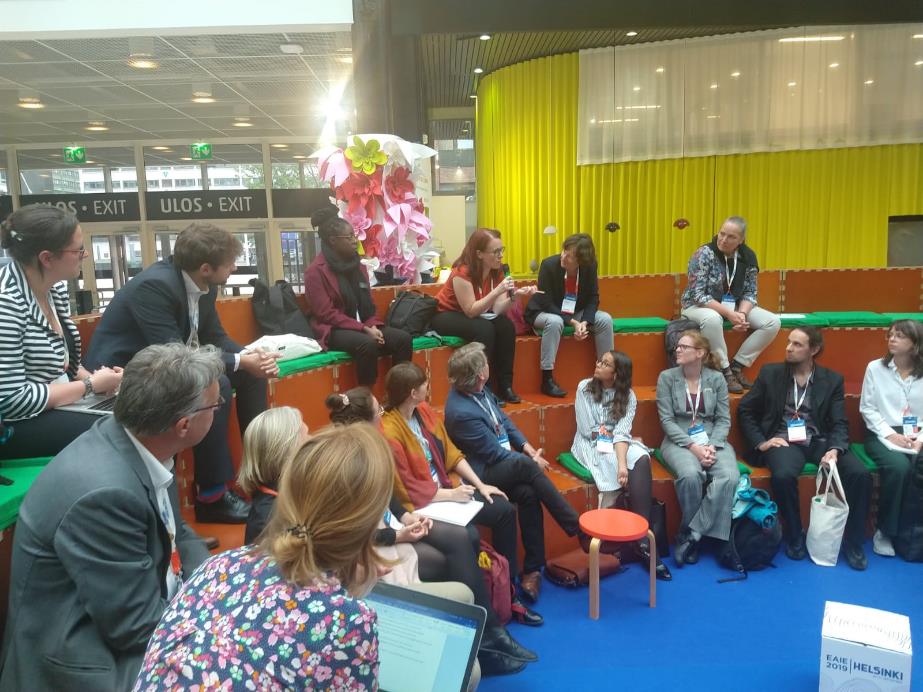 Campfire session op EAIE-conferentie 2019 in Helsinki: How sustainably do your students and international officers travel?
Uitkomsten
De reis beviel goed
Medewerkers van international offices zijn bewuster gemaakt van deze mogelijkheid  volgende EAIE-conferentie in Barcelona met een grotere groep mensen per trein bezoeken
Dankzij campfire session een ‘Green travel grant’ ingericht om studenten te enthousiasmeren om per trein naar hun exchange-bestemming te reizen
Door corona zijn de initiatieven helaas wat stil komen te liggen.
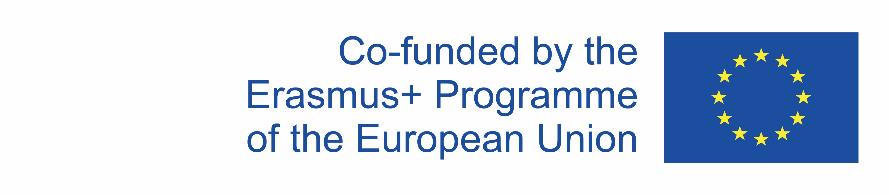